Course structure
中文考试流程
CFL Structure
Year 11: Unit 1 & Unit 2
Year 12: Unit 3 & Unit 4
Year 12: 6 SACs(School Assessment Coursework)=50%
Year 12: External Exam =50%
50%+50%=ATAR study score
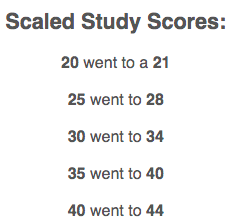 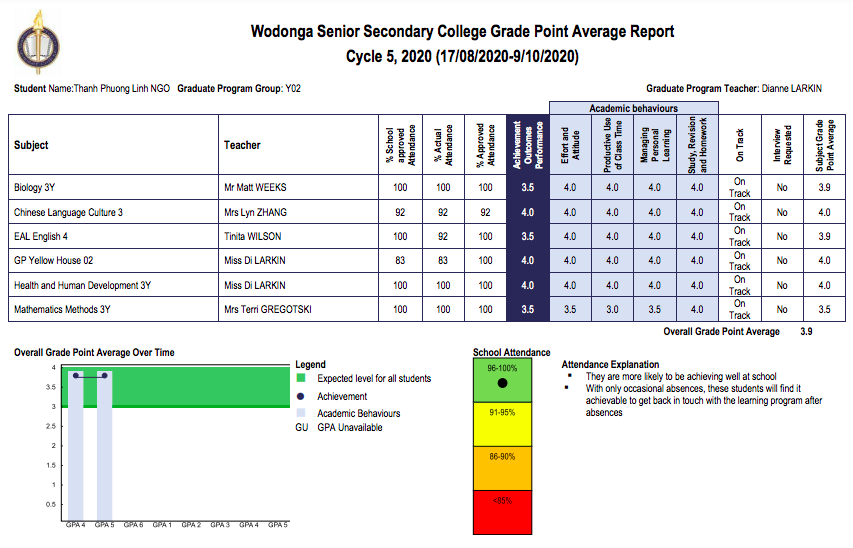 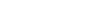 How to get a higher GPAs 4.0?
Where to hand in your work?
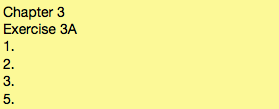 读书如阅人-流光容易把人抛，红了樱桃，绿了芭蕉。
少年读书，如隙中窥月，中年读书，如亭中赏月。老年读书，如台上望月。
看到喜欢的书与作者，顿生渴慕之心，白首如新，倾盖如故，读书如阅人，看到素未谋面的人却分享相同的观点，态度，有着的感慨，领悟，怎不生惺惺相惜之感？
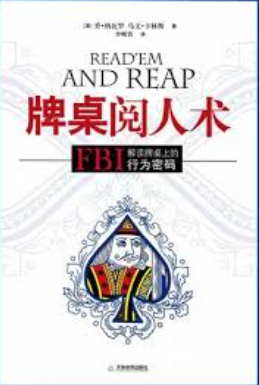 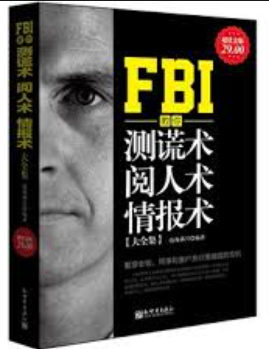 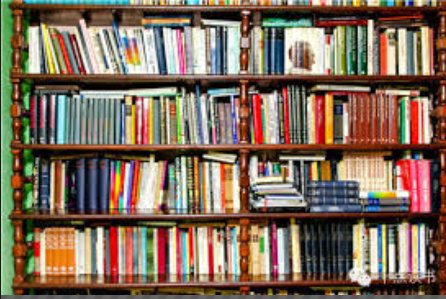 [Speaker Notes: 一剪梅·舟过吴江1
一片春愁待酒浇2。江上舟摇，楼上帘招3。秋娘渡与4泰娘桥5，风又飘飘，雨又萧萧6。[1] 
何日归家洗客袍？银字笙调7，心字香烧8。流光容易把人抛，红了樱桃，绿了芭蕉。[2] 
2注释译文编辑
词语注释
吴江：今江苏县名。在苏州南。
浇：浸灌，消除。
帘招：指酒旗。
秋娘渡：指吴江渡。秋娘：唐代歌伎常用名，或有用以通称善歌貌美之歌伎者。又称杜仲阳，为唐德宗时镇海军节度史李侍女。渡：一本作“度”。
桥：一本作“娇”。
萧萧：象声，雨声。
银字笙：管乐器的一种。调笙，调弄有银字的笙。
心字香，点熏炉里心字形的香。[3] 
作品译文
船在吴江上飘摇，我满怀羁旅的春愁，看到岸上酒帘子在飘摇，招揽客人，便产生了借酒消愁的愿望。船只经过令文人骚客遐想不尽的胜景秋娘渡与泰娘桥，也没有好心情欣赏，眼前是“风又飘飘，雨又潇潇”，实在令人烦恼。哪一天能回家洗客袍，结束客游劳顿的生活呢？哪一天能和家人团聚在一起，调弄镶有银字的笙，点燃熏炉里心字形的盘香？春光容易流逝，使人追赶不上，樱桃才红熟，芭蕉又绿了，春去夏又到。]
上善若水-以其不争，故天下莫能与之争。
心静则意定，意定则慧生。
[Speaker Notes: “上善若水”这四个字，出自于老子的《道德经》第八章第一句，“上善若水，水善利万物而不争…….”它的字面含义是：最善者的品行，如同水一样， 可以滋养与造福万物，却不与万物争任何东西……。说到这其中所涵盖的思想意义，那就需要多做些解释了。
   老子说：“上善若水，水善利万物而不争，此乃谦下之德也；故江海所以能为百谷王者，以其善下之，则能为百谷王。天下莫柔弱于水，而攻坚强者莫之能胜，此乃柔德；故柔之胜刚，弱之胜强坚。因其无有，故能入于无之间，由此可知不言之教、无为之益也。”   他认为上善的人，就应该象水一样。水造福万物，滋养万物，却不与万物争高下，这才是最为谦虚的美德。江海之所以能够成为一切河流的归宿，是因为他善于处在下游的位置上，所以成为百谷王。   世界上最柔的东西莫过于水，然而它却能穿透最为坚硬的东西，没有什么能超过它，例如滴水穿石，这就是“柔德”所在。所以说弱能胜强，柔可克刚。  不见其形的东西，可以进入到没有缝隙的东西中去，由此我们知道了“不言”的教导，“无为”的好处。  老子还说：“以其不争，故天下莫能与之争，此乃效法水德也。水几于道；道无所不在，水无所不利，避高趋下，未尝有所逆，善处地也；空处湛静，深不可测。善为渊也；损而不竭，施不求报，善为仁也；……..。   “道”是产生天地万物的总根源，是先于具体事物而存在的东西，也是事物的基本规律及其本源。所以“道”是我们每个人都应该认知与理解的。水的德行就是最接近于“道”的，“道”无处不在，因此，水无所不利。它避高趋下，因此不会受到任何阻碍。它可以流淌到任何地方，滋养万物，洗涤污淖。它处于深潭之中，表面清澈而平静，但却深不可测。它源源不断的流淌，去造福于万物却不求回报。这样的德行， 乃至仁至善……。 
这一年：扑克牌 书包教室外边 课程无关内容 贵在坚持]
VCE中文考试一览表
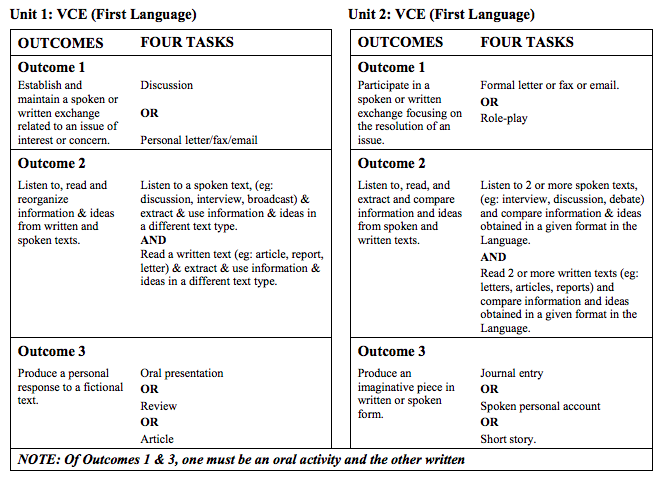 VCE中文考试一览表
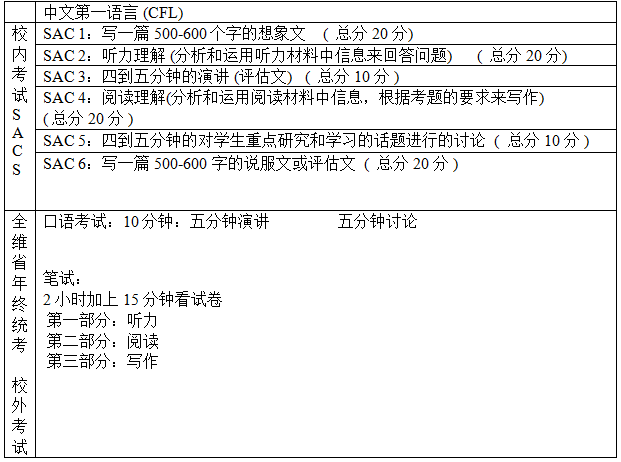 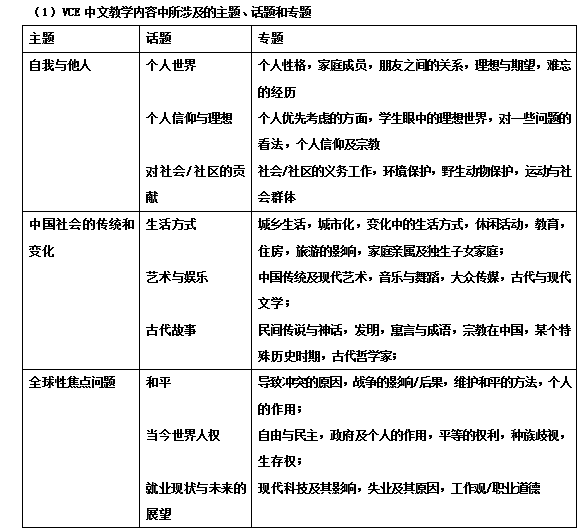 口语应答
所谓“口语应答”就是根据VCE 中文（第一语言）教学大纲的规定，学生在进行第三、第四单元的学习过程中，需要花时间来作一项口语应答。这项口语应答的内容必须与教学大纲中所提出的主题、话题和专题有关。
学生不仅需要在年终的校外口试中就自己的“口语应答究”作演讲报告和专题讨论，而且第四单元的校内考试有两项（SAC 5 & SAC 6）都与这项口语应答有关。这三项考试的成绩占总分的20%。
  “口语应答”旨在通过文学、艺术作品来了解中国的语言文化
VCE 中文（第一语言）教学大纲要求学生能通过对文学、艺术作品的研究来了解并欣赏中国的语言和文化。具体的做法就是根据教学大纲设定的主题和话题，选择自己的专题（也可称小题目），考虑并提出自己的观点。然后从三种不同形式的文学作品中去找材料和例证，来阐述自己的观点。这三种不同的文学作品可以是小说、诗词、散文、成语故事、民间传说等；影视作品可以是电影、电视连续剧、戏曲、歌剧等；另外像歌曲、舞蹈、绘画等艺术作品也可被引用。除此之外，也可以学习一些参考文献，背景资料。学生需要对所选的文学作品的主要情节、主要背景，作者的创作意图、作品的中心思想和主题等有深入的了解，并能联系自己研究的专题，从三个方面来论述、支持自己的观点。
考试时间及比例
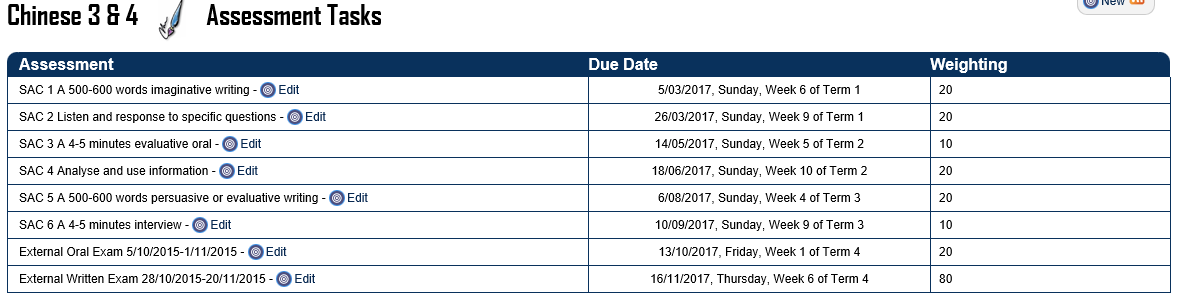 https://lms.wssc.vic.edu.au/?SID=509&ID=40157
作业要求
16个workset加三个假期作业。
要求完成其中8个workset，其余十一项作业可以用以下项目替代。
每个workset和假期作业必须按网上规定的timeline来完成。
替代作业项目有：
一部中文小说，读完后写个故事梗概加感想，感想要发表在QQ，微信，微博或博客上，要求达到浏览量的数目（我们可以讨论一下具体细则）
一部中文电影，要求同上。
几部小说或几部电影比较评价，要求同上。中文与英文的作品比例是2:1或以上。
中文音乐或绘画欣赏，要求同上。可以是单个也可以是多个比较，比例同上。
时事评论，中外皆可，互动评论。
必须是原创，有原创思想点，否则不计。
文字优美，电子截图上交，用通用写作评分标准来衡量。
作业示例
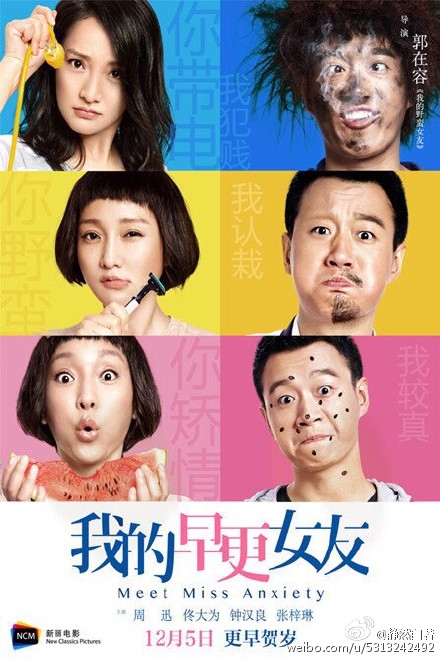 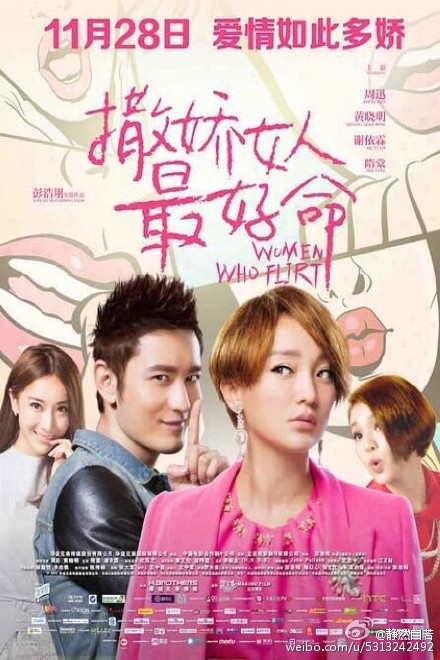 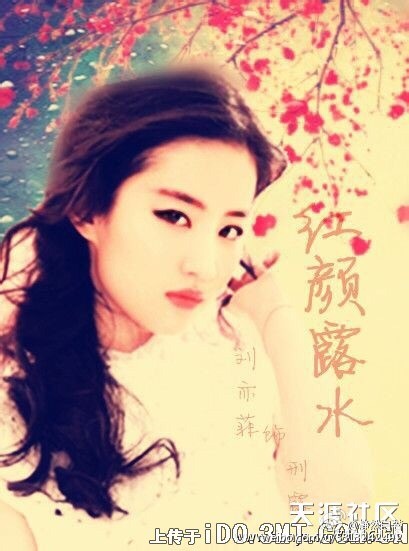 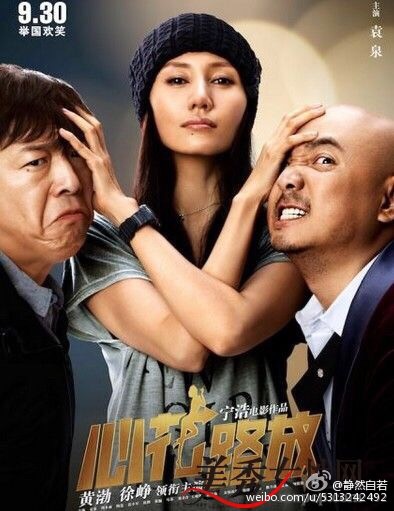 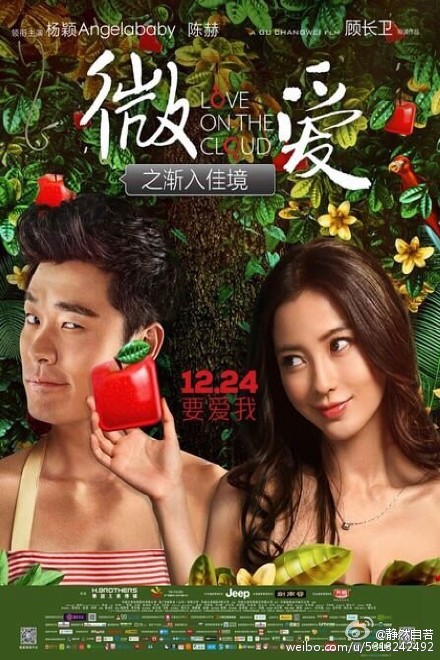 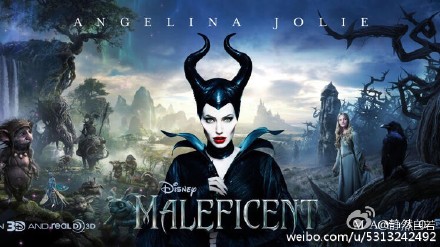 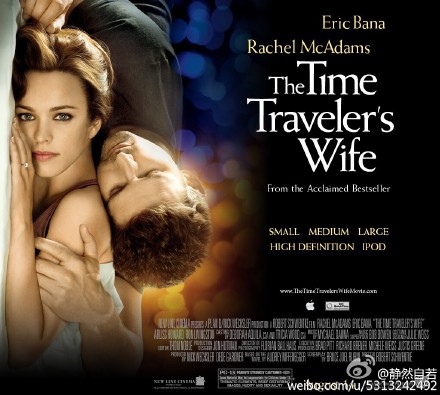 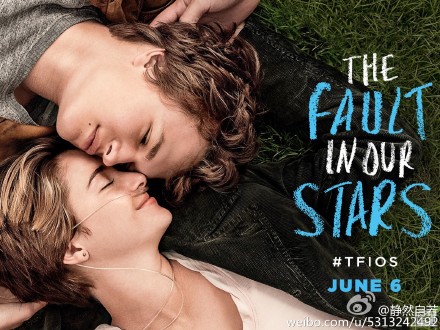 作业示例
作业示例-足球随想
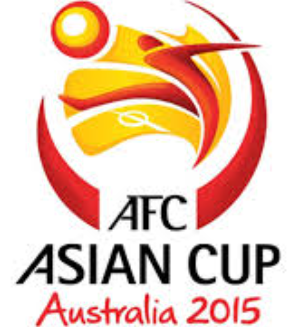 挥手与仰望之间呼唤  自由诚可贵，安全价更高
     2015年的第一天，我站在柏林哈佛尔湖畔的浮桥上，一轮耀眼的红日徐徐升起，放眼望到的地方一派春天的生机，绿色的苔藓，绿色的草坪，还有从暗色的树丛中钻出的绿色发亮的叶子。昨晚还是大雪覆盖的冬天，圣诞第二天里连续几天的冬寒，转眼大雪释去，蔓延着绿意，一派春意盎然，生机无限的景致，《说文》中“羊，祥也”。
在我们还未来得及盘点自己的时候，2015新的一年倏然莅临面前，挥手告别2014，那有丰收、喜悦，也有眼泪，悲伤的岁月，让我们喜忧兼有，迈向成熟；仰头展望2015，春光无限，三羊开泰，让我们机遇挑战并存，迎接未来。
元旦中德首脑话新年的展望，让人心生暖意，充满希望的，两位紧紧围绕腐败、乌克兰、伊斯兰，和平，难民，民主，病毒等2014年的关键词提纲携领，直达民意。习主席说，把人民的期待变成我们的行动，把人民的希望变成生活的现实。今年我们打落40多只大老虎，适应经济发展新常态，锐意推进改革，出台了一系列重大改革举措，推动经济社会的发展，人民生活有了新的改善。
  身着红衣的默克尔总理说，世界难民总数达到了自第二次世界大战之后未有过的新高。自从25年前柏林墙倒塌，我们能够生活在一个和平与自由共存的国家，这是多么大的幸运！下一年里，德国自46年来首次告别外债，团结在我们的国家有着多么重要的价值，这正是我们成功的基石，团结会使我们的社会更人性，更成功。    温馨暖意的蜡烛燃尽，平安夜那天大小商家到了下午14钟，便纷纷关门停业，最后的那一时刻，顾客像省悟过来，冲进商场，不再挑选，把那笔钱花出去才是舒坦的架势，目睹人去楼空的萧条，归心似箭的人儿，团聚的喜悦和干杯的兴奋，呼唤人们赶回家中与家人在一起，无论事业成功，生意发达，人忙到最后不就是为了与亲人、朋友在一起吗？    圣诞节在雨中无雪的零上气温里暖如春季，德国多数人会去教堂祈祷感恩上帝，回来举家坐在家宴桌旁享用德国人平安夜的鲤鱼、香肠、红酒和土豆沙拉简单晚餐，电视机前倾听德国总统高克的一年一度的圣诞致辞，之后在圣诞歌音乐的环绕里，围着圣诞树打开一包包圣诞礼物互相交换，分享着圣诞的馈赠和感恩的回报。    国内朋友在微信上写道，真想飞到欧洲或者美国过个热闹的圣诞节，圣诞节不似华人节日那般热闹喜庆，德国人经典的圣诞晚宴，大多是烤鹅、烤肉、煎鱼、煮土豆、土豆蔬菜沙拉，红酒、香槟，圣诞蛋糕，饼干、零食不过而已。在海外华人看来，圣诞节根本就不是什么热闹的节日，很多华人去吃火锅，吃自助餐，即使在家过节也是中西合璧，中国元素颇多的圣诞节。
圣诞节的第二天大雪飘然而至，银装素裹，万物凝固，寒冬景观，给赋予宗教色彩的圣诞节，终于画上完美童话世界的句号，惊喜的同时，由于雪大路滑，交通堵塞，给外出的出行者也带来诸多不便。    热闹和喧哗属于节前一个月的逛圣诞市场，平安夜开始便以家庭为活动单位，在自家小范围安然度过；在教会集体赞美上帝默诵中祈福保佑；与亲属朋友在饭店豪饮畅谈中聚餐；利用休假外出探亲、度假、滑雪攀岩、沐浴阳光、漫步海滩，是一个享受个人假日，抑或多种消遣方式的假日，典型的德式假日静养。
热闹除了圣诞市场，要数除夕夜的跨年晚会。德国不是逢年均有现场晚会，那要看钱包里有没有钱，今年德国电视一、二台现场直播在柏林勃兰登堡门举办的除夕跨年音乐庆典，人山人海不比世界杯冠军的德国足球队凯旋归来的场景逊色，前往现场的观众大多是外地观光客，他们慕名而来，被现场采访，脸上露出骄傲和自豪，异常兴奋和激动的神色，也感染电视机前观众的情绪，大家一起数着倒计时，等待新年钟声的敲响，午夜12时香槟四起，焰火斑斓，火药弥漫，碰香槟，贺新年，忙拍照，发微信。    同一个夜晚在上海纽约广场的跨年晚会现场，因为踩踏事件夺去36条生命，他们与我们曾一起走过2014年，却没有迈进2015新的一年，让人无法意料的变故。反思过往，以每一次事故为代价，暴露出中国发展过程中存在的诸多问题，也让中国人越来越清楚地明白，生活离不开安全稳定，幸福不是一步之遥，安全管理和人员素质的任重道远。
如今随时都有意想不到的事情发生，去年马航MH370航班失踪，150多名中国同胞至今下落不明；之后印度尼西亚亚航126人再度失踪，是去年第三起飞机失事；中国云南鲁甸地震就造成了600多人遇难；非洲埃博拉病毒依然肆虐不止，饥饿添不饱肚子的居民，雪上加霜，每天电视的画面都有病人入土的镜头。
    德国上下一边忙着过圣诞，德国媒体一边忙着报道PEGIDA，今年的一个新名词，示威活动由德累斯顿向各洲蔓延；1月7日法国巴黎发生的恐怖事件，查理杂志社遭遇袭击，一时间更多的人从家门走出来反抗恐怖支持查理，我们是查理！身为媒体人，为我们手中的笔杆子而骄傲自豪，那是伸张正义、自由的刀枪武器，在为我们的安全环境担忧的同时，我们大声疾呼，自由诚可贵，安全价更高，冷静表达意愿，珍惜我们当下的和平稳定，安全、自由和普世价值从来都是我们的追求。
作业示例
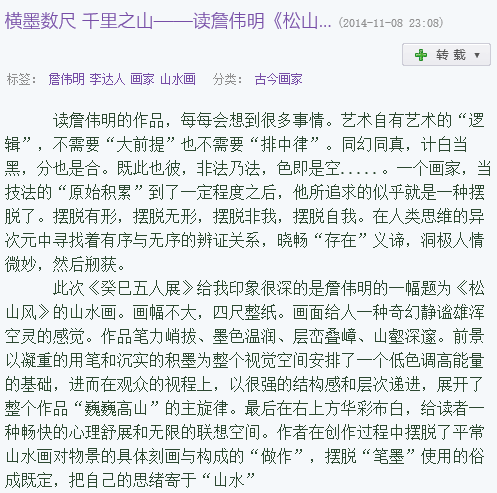 作业示例
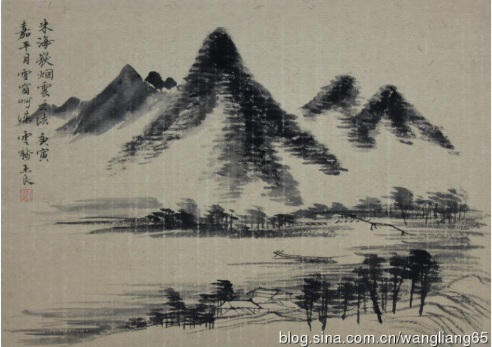 作业示例
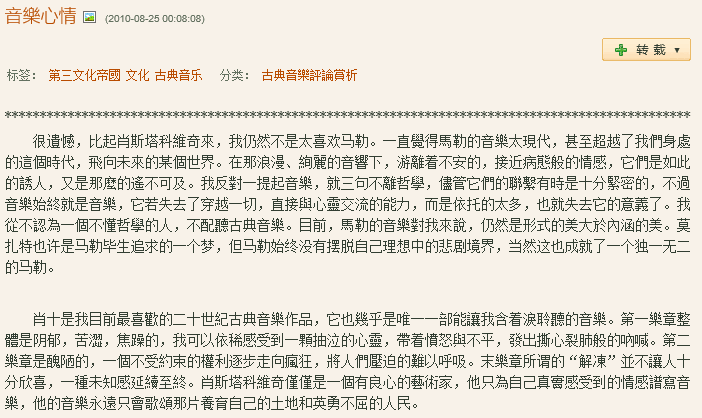 想象的限度决定了发展的尺度
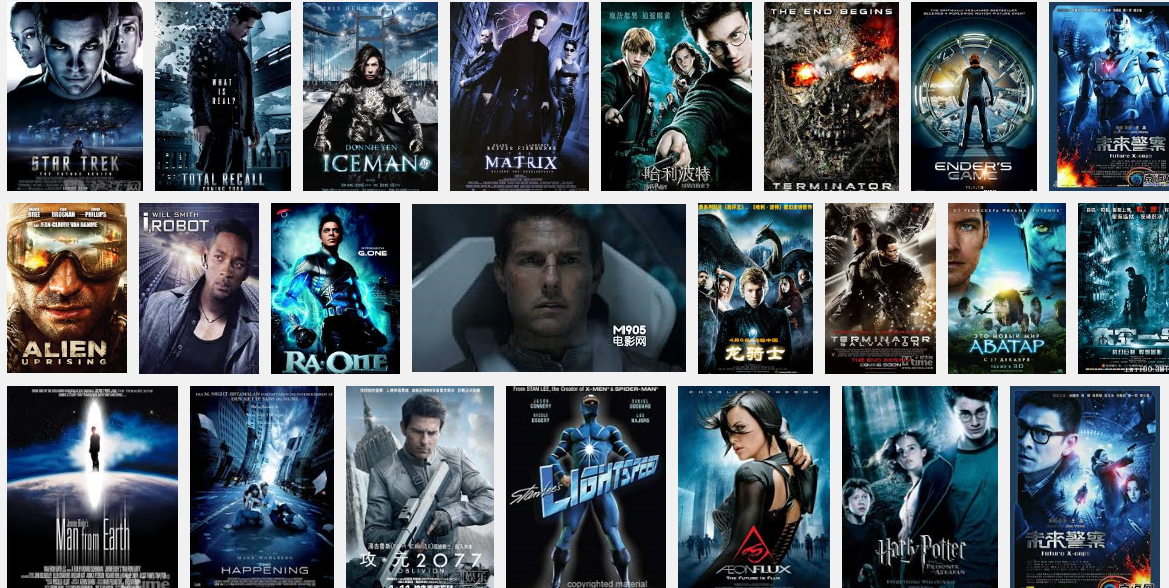 想象的限度决定了发展的尺度
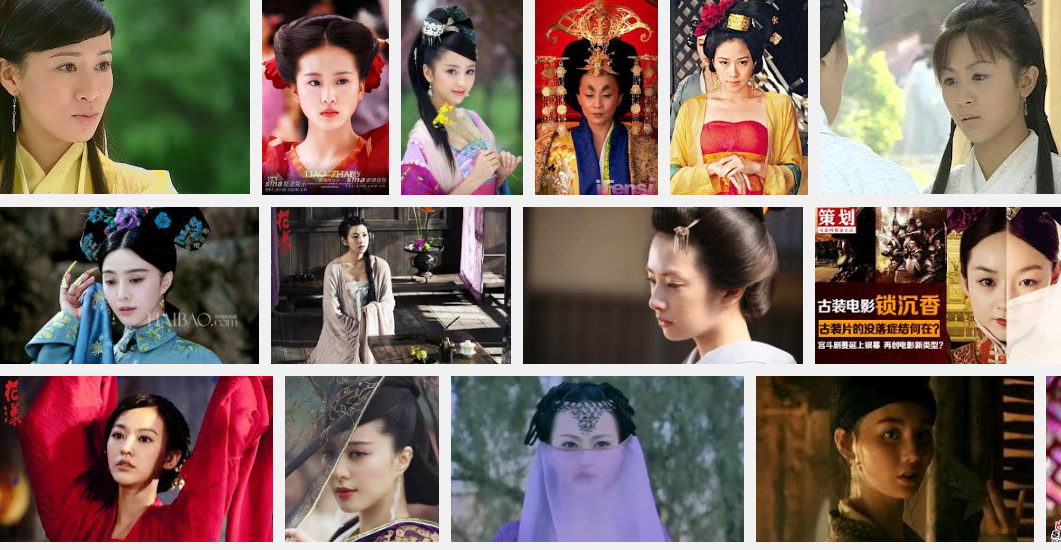 想象的限度决定了发展的尺度
下面有一些广告用语，想一想这些广告可能是卖什么东西？
初恋般的滋味
聪明人选傻瓜
千里之行始于足下
其乐无穷
十全十美
不显老青春宝

请想一个你的广告用语，大家来猜一猜！
想象的限度决定了发展的尺度
下面有一些广告用语，想一想这些广告可能是卖什么东西？
初恋般的滋味
聪明人选傻瓜
千里之行始于足下
其乐无穷
十全十美
不显老青春宝
请想一个你的广告用语，大家来猜一猜！学生作品
樱桃樊素口，杨柳小蛮腰----某品牌樱桃色系紧身装
食有八九，溜溜上口----------溜溜条
人生若只如初见------
想象的限度决定了发展的尺度
从这部作品中学到了什么？
作品要传递的信息是什么，同不同意？
作品中有什么不懂的部分？
最喜欢这部作品的哪部分？最不喜欢哪部分？
最喜欢哪个人物？最不喜欢哪个人物？为什么？
作品中的哪些部分让你想起了你的个人或朋友的生活经历？
看完作品有什么感想？
会向朋友推荐这部作品吗？为什么？
作品中的哪个情节最有说服力，最感人？
如果有机会问作品中的人物一个问题？你会问谁？问什么？
如果有机会问作品中的作者或编剧一个问题？你会问谁？问什么？
如果你是作者或编剧，你会做什么改动？
你与作品中的某个人物有什么同感吗？
作品中的哪个人物让你生气？为什么？
你尊敬作品中的某个人物吗？为什么？
从心理学、神学角度分析某个人物或场景。
故事中的人物有怎样的文化背景？